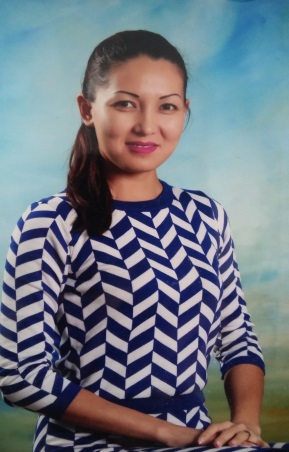 Мұғалімнің аты-жөні:Насипова Динара АкбергеновнаҚала/аудан: ҚарағандыБалабақша:  «Алтын сақа» бөбекжайы КМҚКПедагогикалық өтілі: 15 жылСанаты: Бірінші
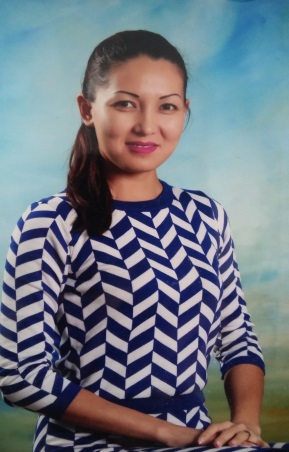 ФИО  педагога:
Насипова Динара Акбергеновна
Город: г.Караганда 
Дошкольная организация:
КГКП «Ясли-сад «Алтын сақа»
Педагогический стаж: 15 лет.
Категория: первая